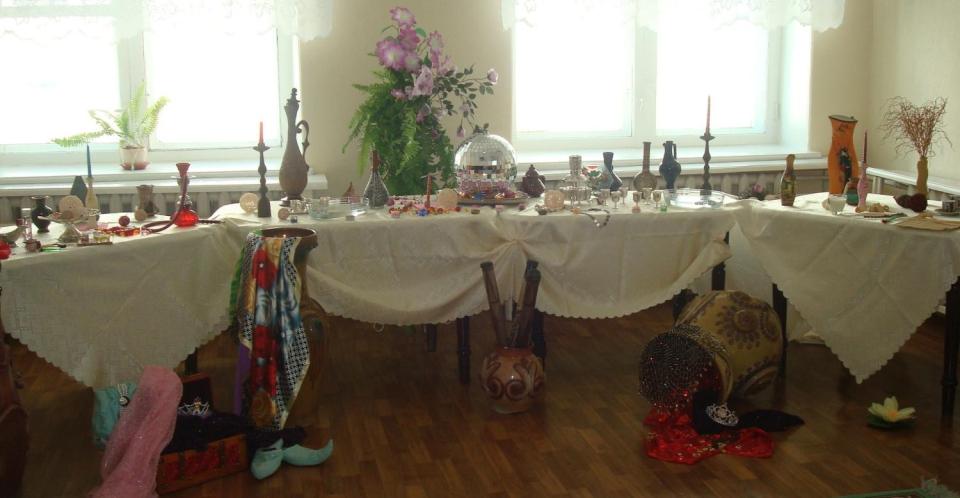 Тайны Востока
Дальний Восток
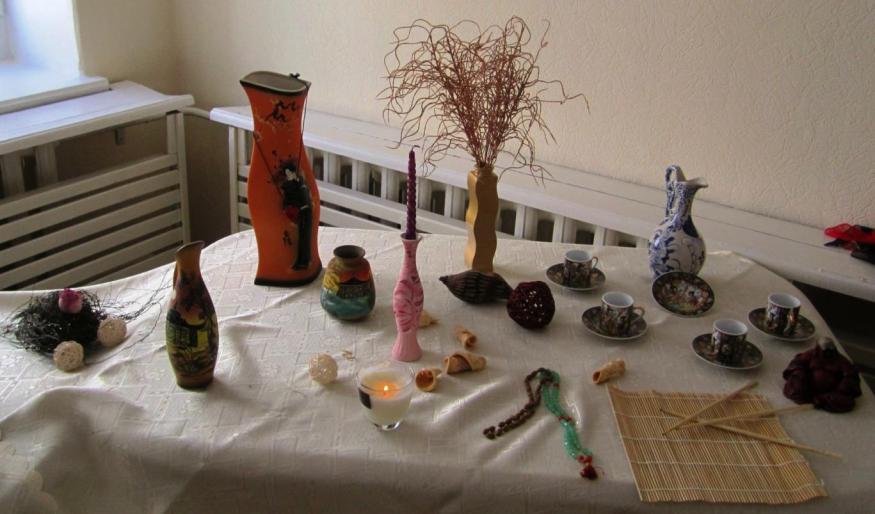 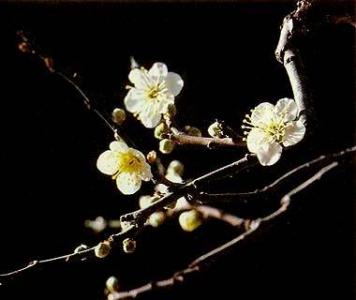 Мейхуа –китайская слива
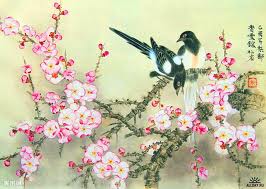 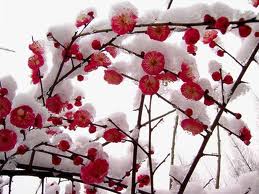 Сакура – японская вишня
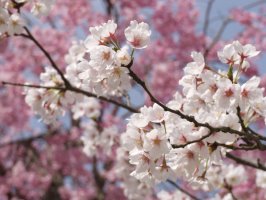 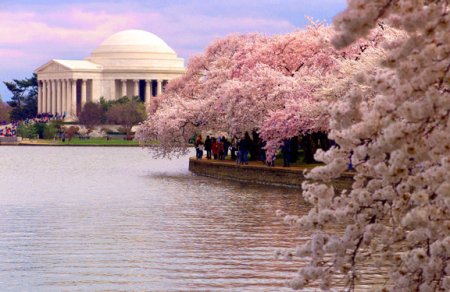 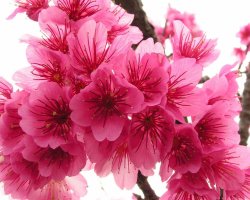 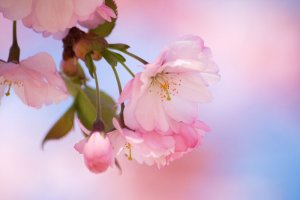 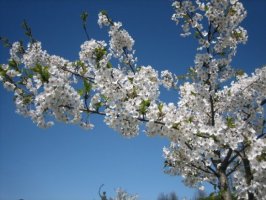 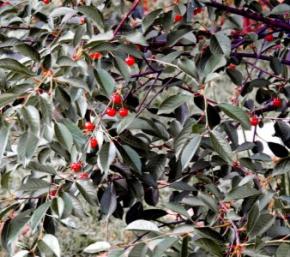 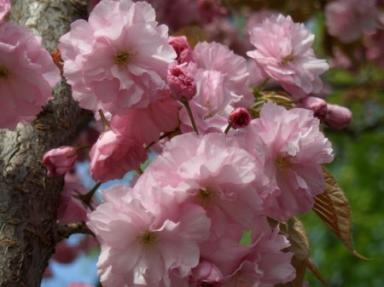 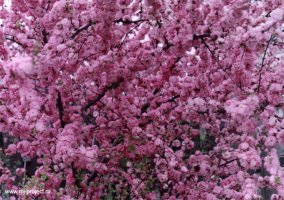 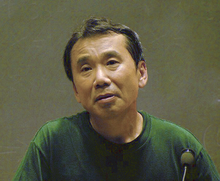 Харуки Мураками родился в 1949 году в Киото, в семье преподавателя классической филологии.
Харуки Муроками
Средний Восток
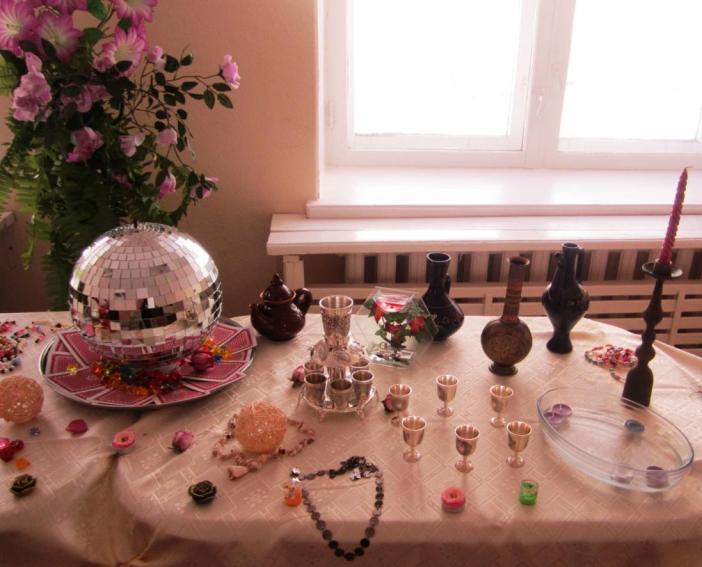 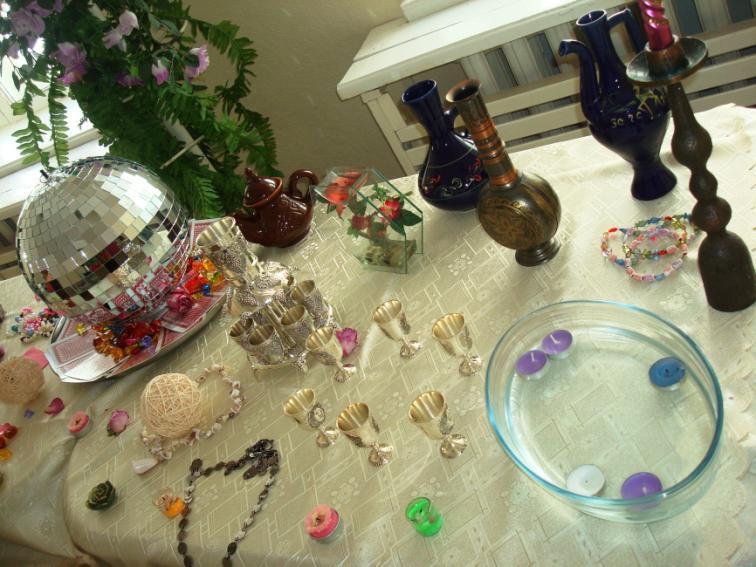 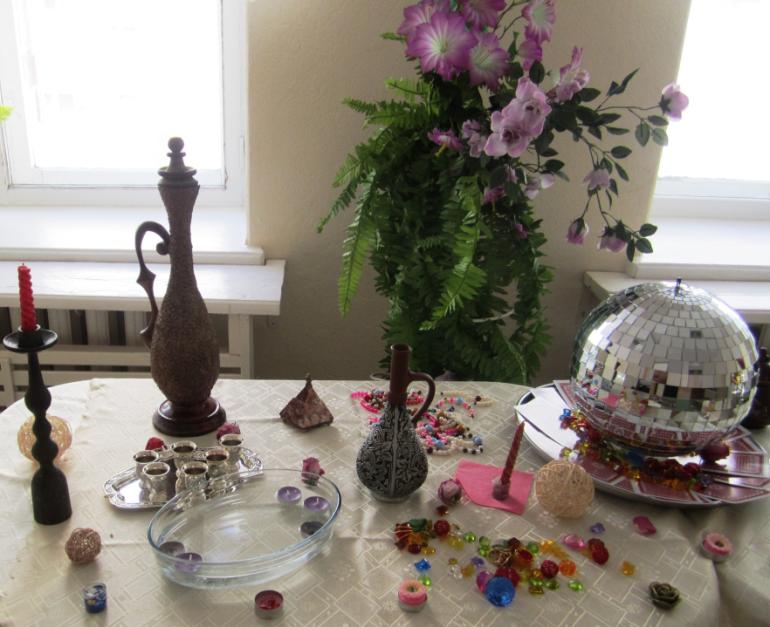 Ближний Восток
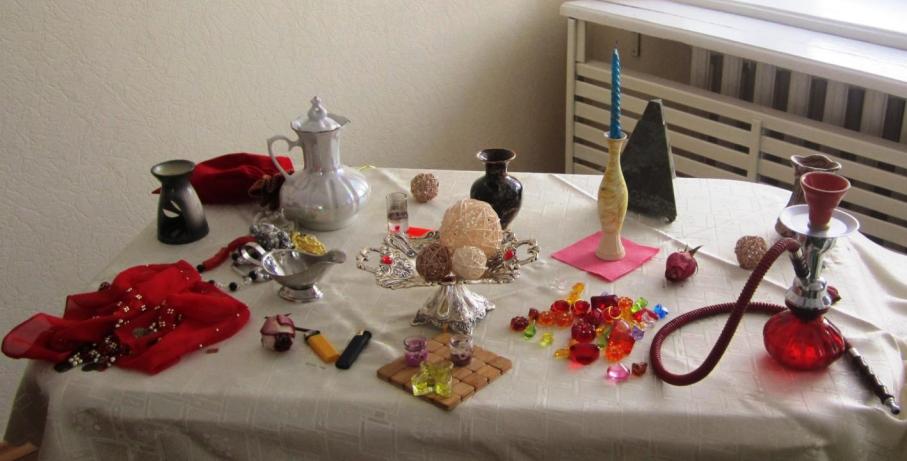 Ароматы Востока
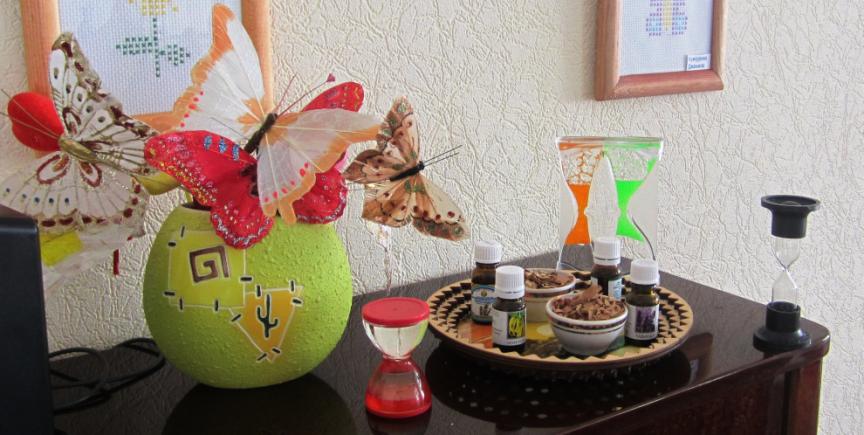 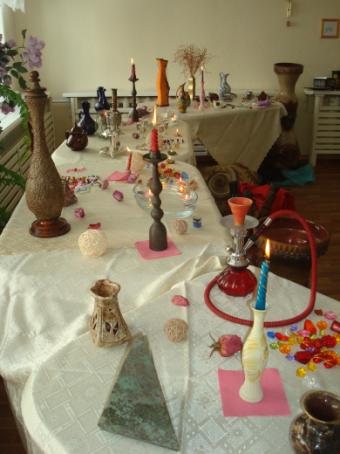 Огни Востока
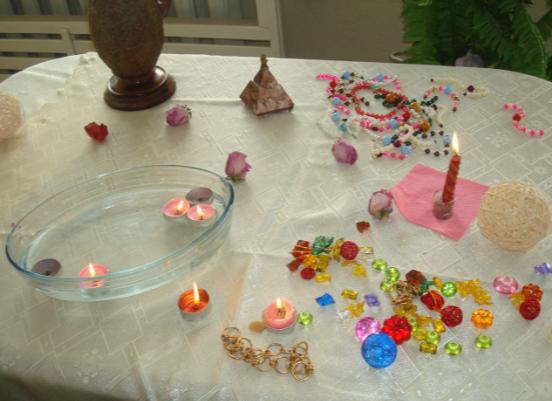 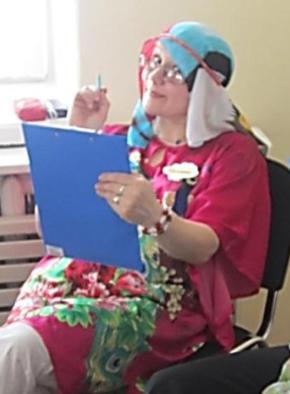 Поэты восточногостихосложения
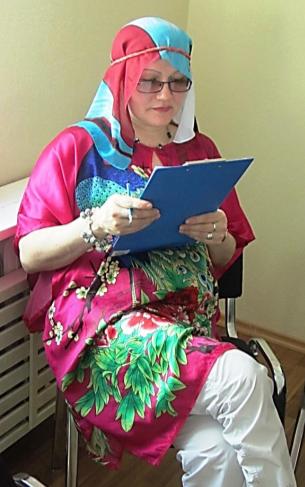 Любовь!Мгновенная, безумная, взаимная, горячая!Взята, подарена, отдана!Безумное состояние влюбленности!Влюблена!
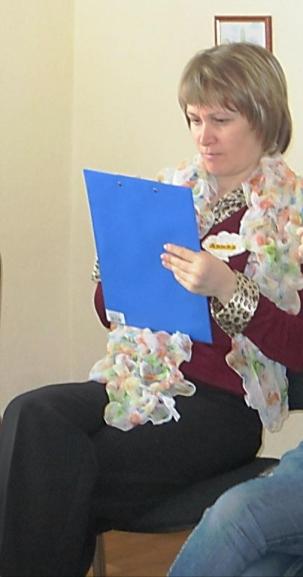 Любовь!Чистая, взаимная, лучистая!Накоплена, подарена, воодушевляет!Состояние счастья, умиротворенности!Жизнь!
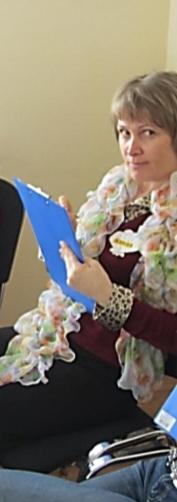 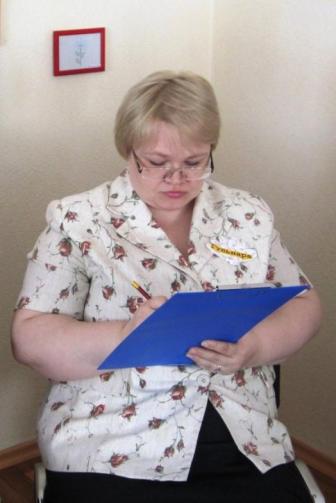 Кошка!Лунная, мягкая, изящная!Прыгнула, замяукала, призвала!Счастье состоялось!Заря!Ранняя, нежная, розовая!Удивила, вспыхнула, ласкает!Новая жизнь возникла!
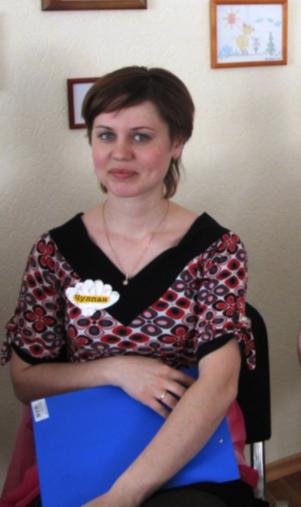 Кувшин!Загадочный, волшебный, красивый!Застучал, запылал, вылетел…из кувшина выбрался Джин!
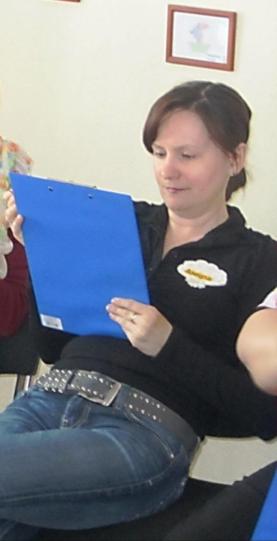 Красавицы!Шикарные, волнующие, одним лишь взглядом убивающие, торжествующие!Томят, творят и удивляют, боготворят и восхищают!И всё в них есть – и цвет луны и солнца ясный свет!Таков Востока вам ответ!
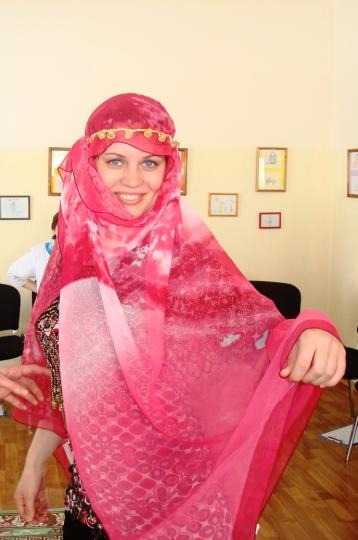 Восточные красавицы
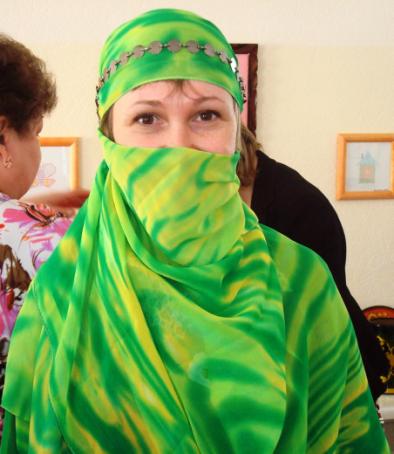 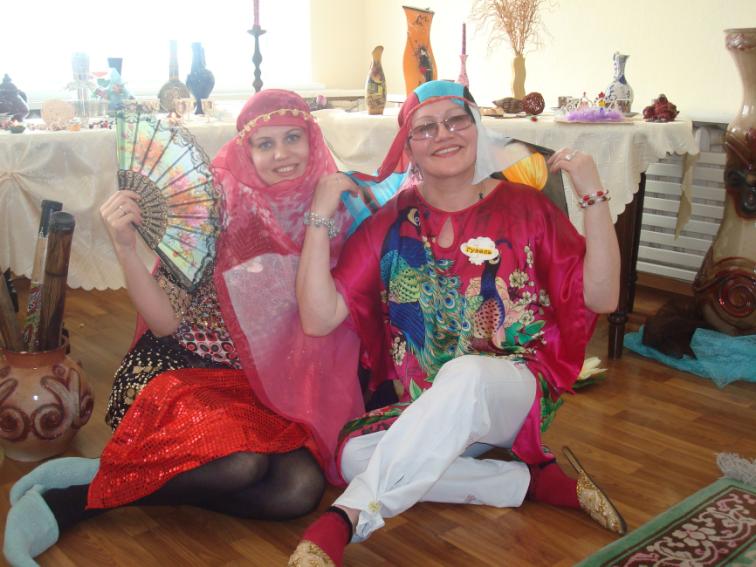 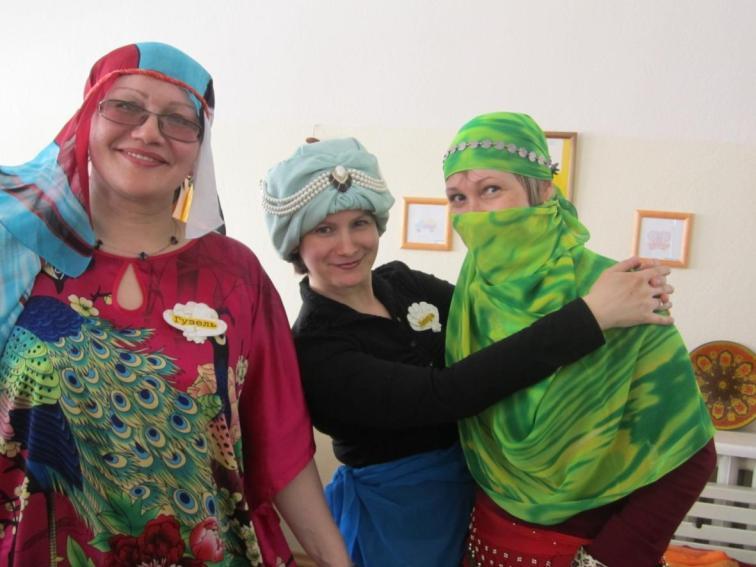 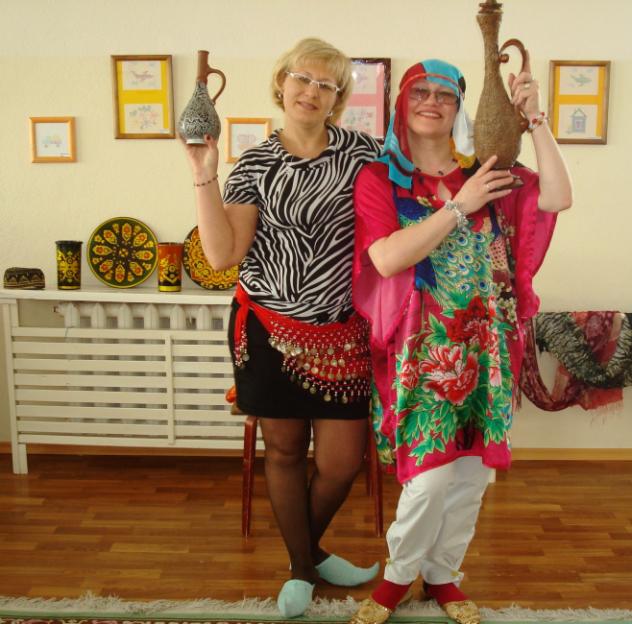 Предсказания оракула
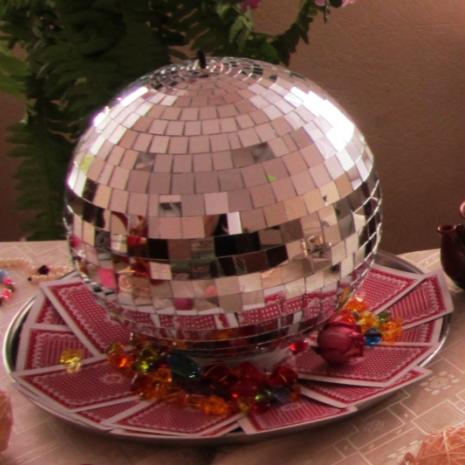 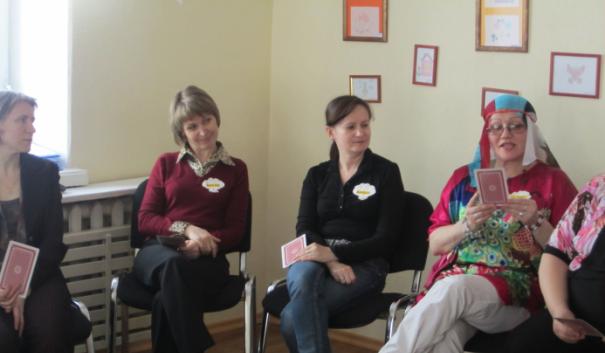 Коль знаньем овладеть смогла, дари его другим.  Костру, что ты в душе зажгла, не дай растаять в дым!
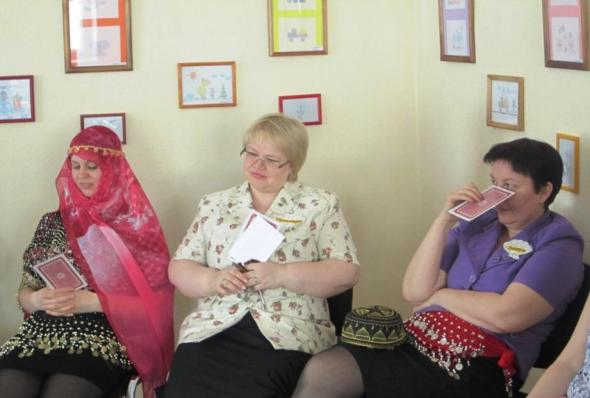 Лишь тот в делах подружится с удачей, кто пользу видит в них, а от невзгод не плачет.
Начнешь с горою говорить – услышишь только эхо, не поленишься злак зарыть – пожнешь зерно успеха.
Надежды солнечную нить на счастье люди ткут, сумеешь лучик сохранить – удачи дни придут.
Хватайся за каждое дело, чтоб сердце от радости пело! Отзывчивым будь и спокойным, надежным и дружбы достойным!
Добро пожаловать в Чайхану
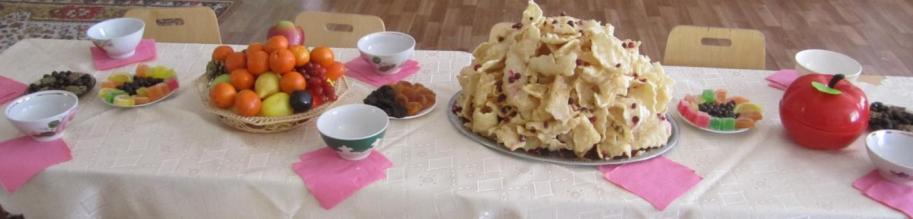 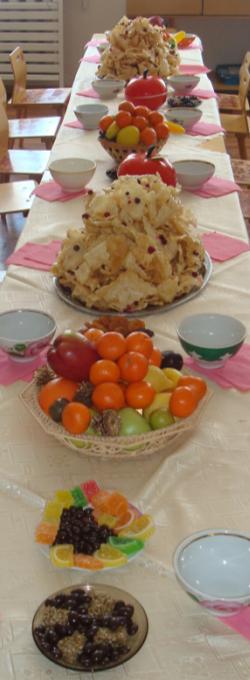 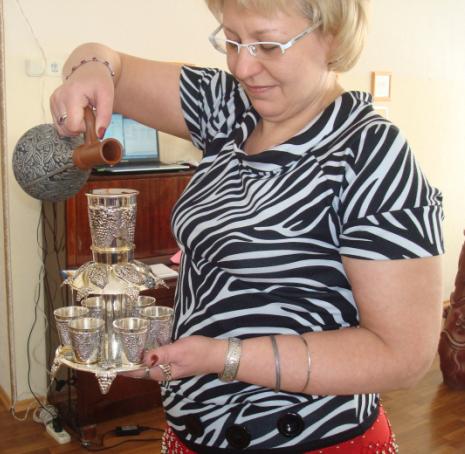 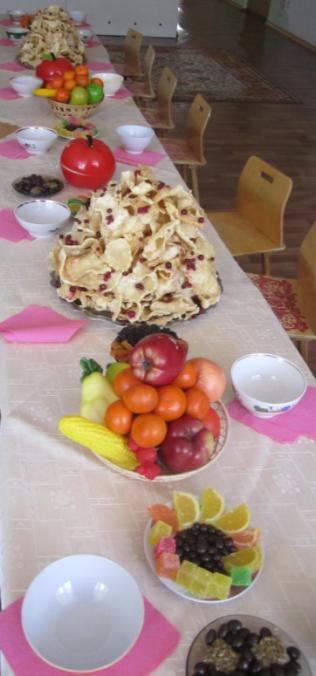 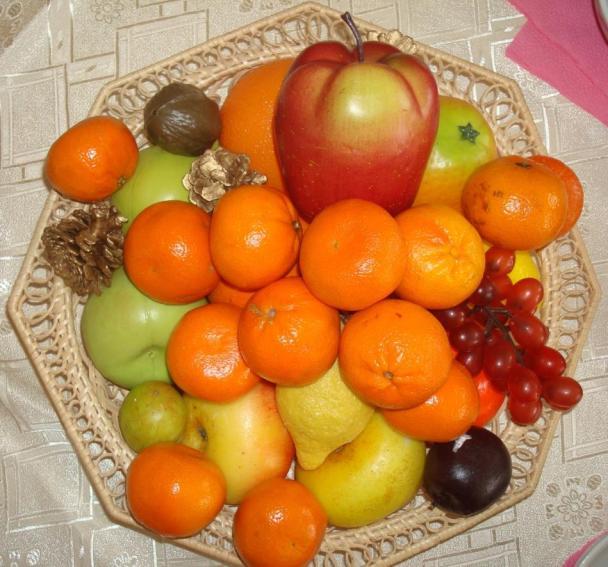 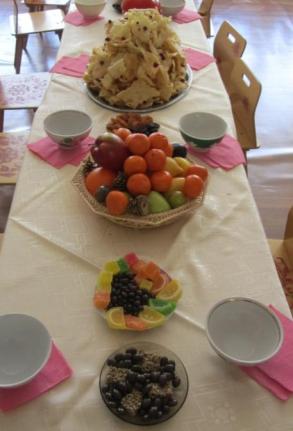 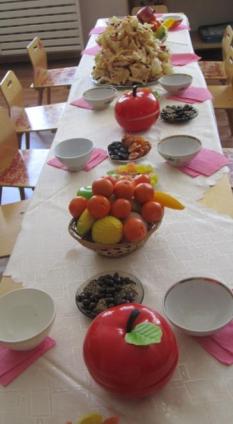 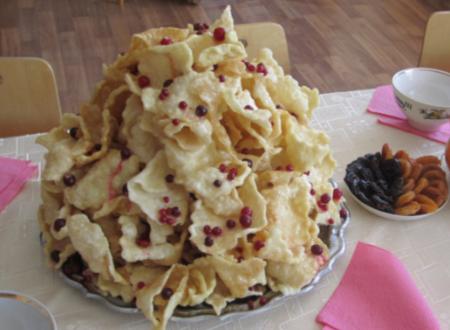 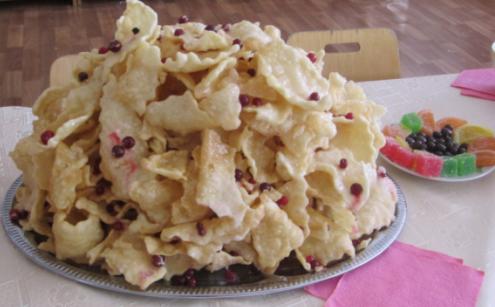 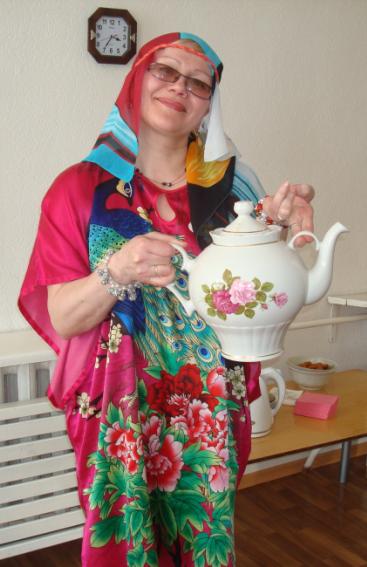 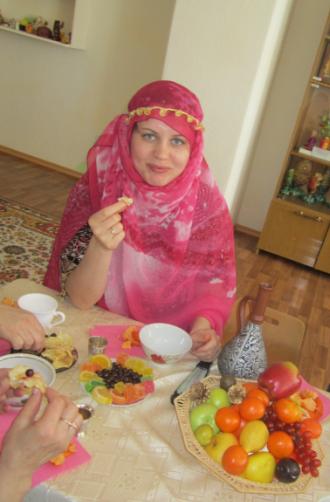 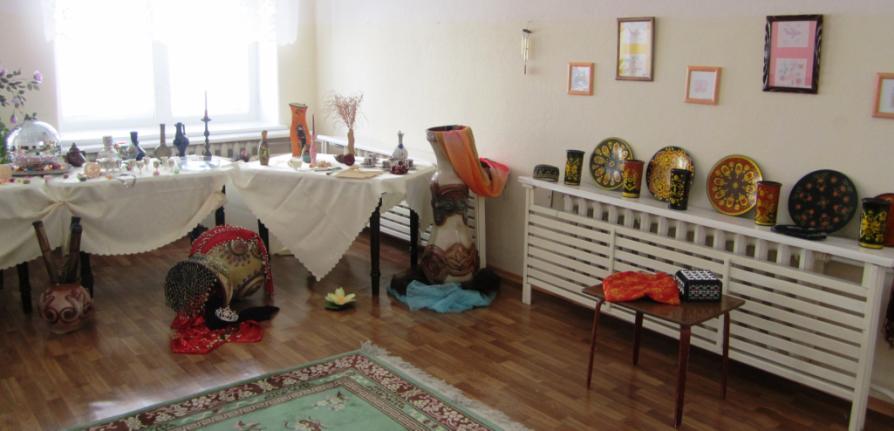 Спасибо за участие!
Презентацию подготовила педагог-психолог МДОУ д/с «Улыбка»Штепа Е.Г.26.04 .12г.п.Харп
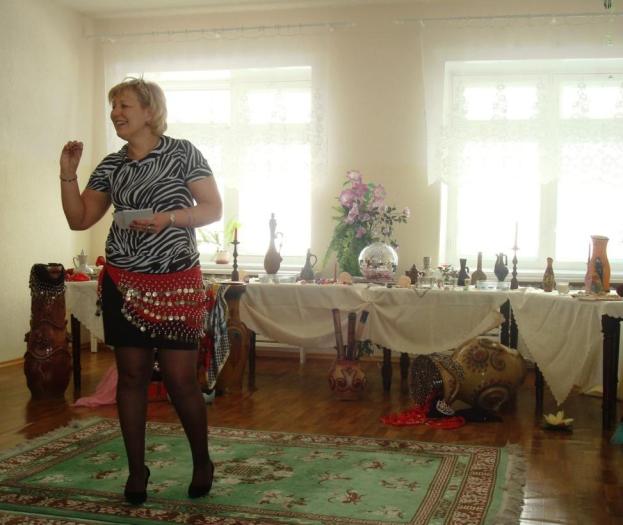